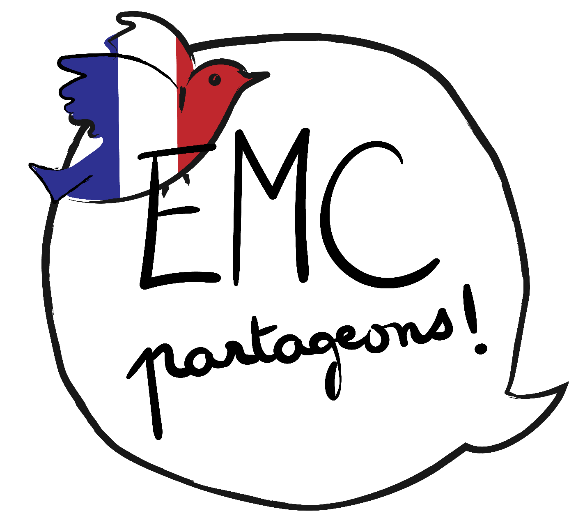 Infos à la Une
Semaine de la presse et des médias dans l’école 
#SPME2019
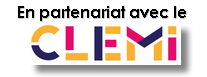 #InfosÀLaUne
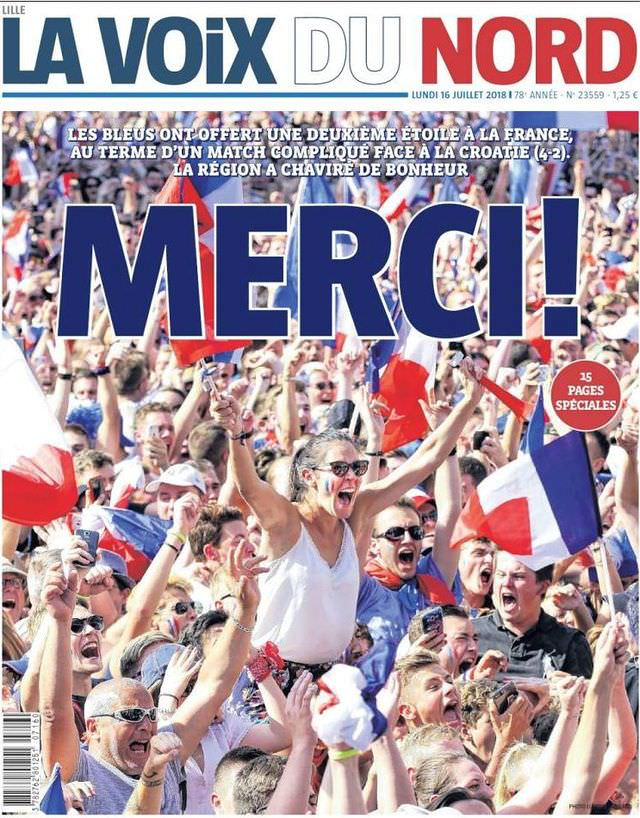 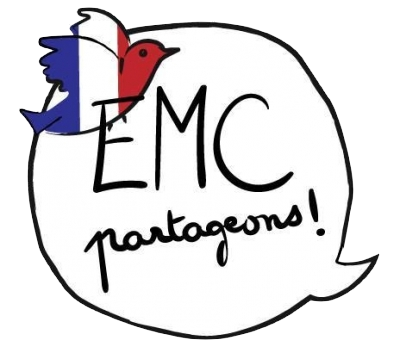 #InfosÀLaUne
Crédits : La Voix du Nord | Date : 16/07/2018
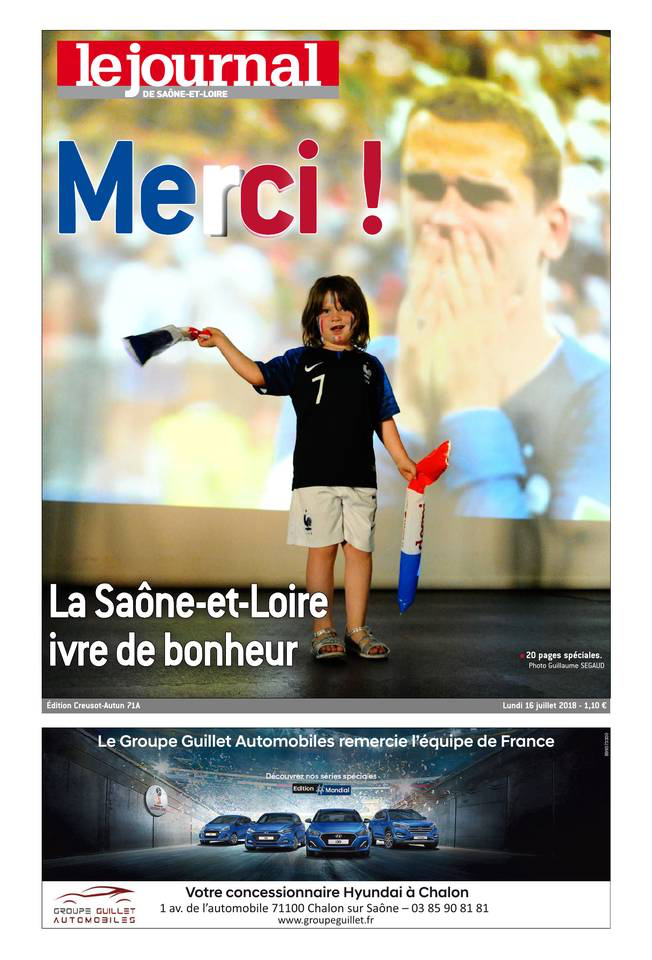 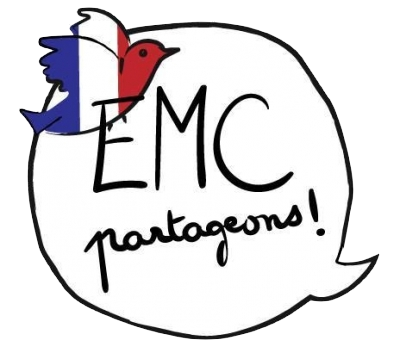 Crédits : Le Journal de Saône-et-Loire 
 Date : 16/07/2018
#InfosÀLaUne
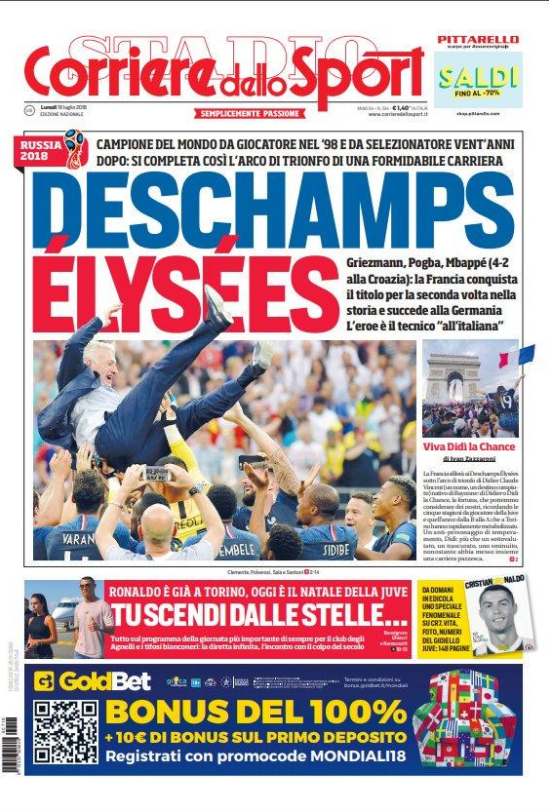 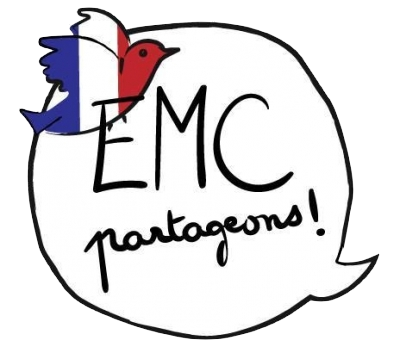 Crédits : Corriere dello Sport | Date : 16/07/2018
Italie
#InfosÀLaUne
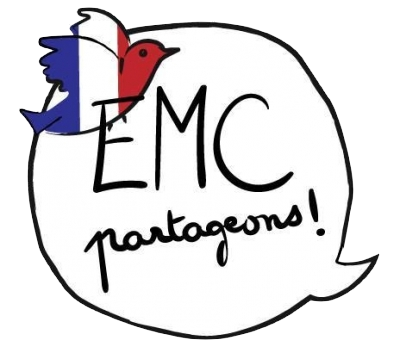 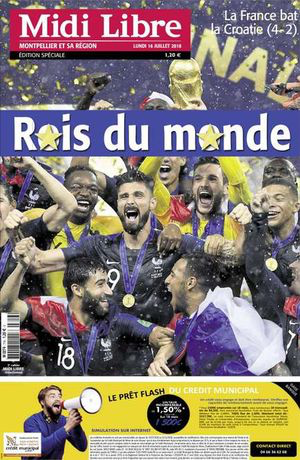 #InfosÀLaUne
Crédits : Midi Libre | Date : 16/07/2018
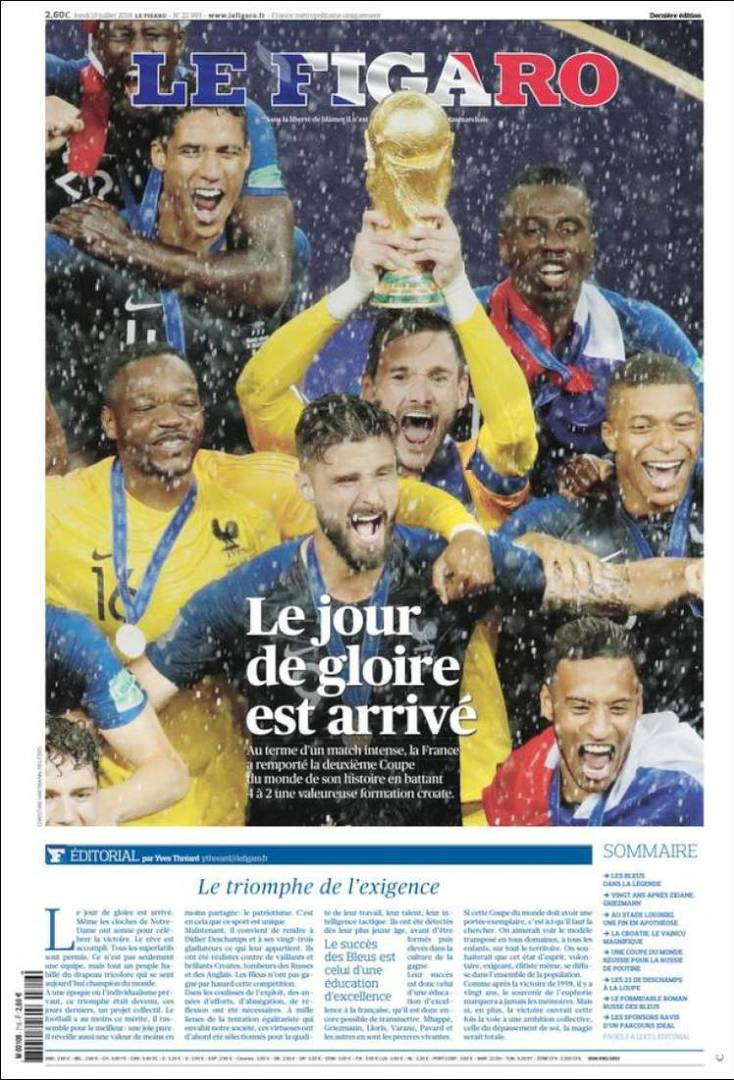 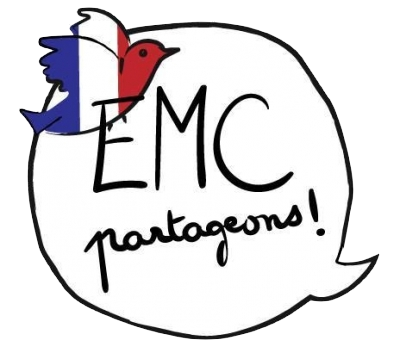 #InfosÀLaUne
Crédits : Le Figaro | Date : 16/07/2018
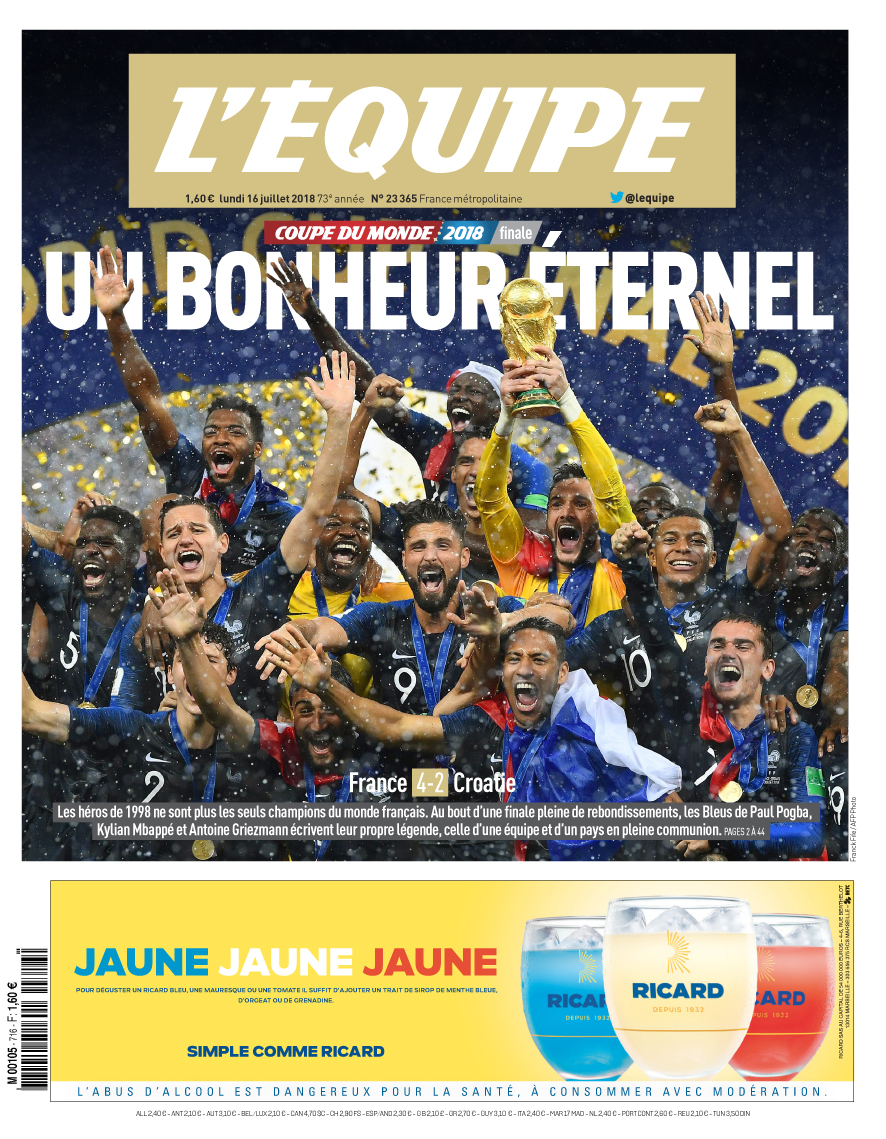 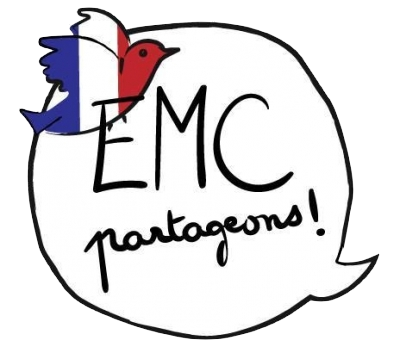 #InfosÀLaUne
Crédits : L'Équipe | Date : 16/07/2018
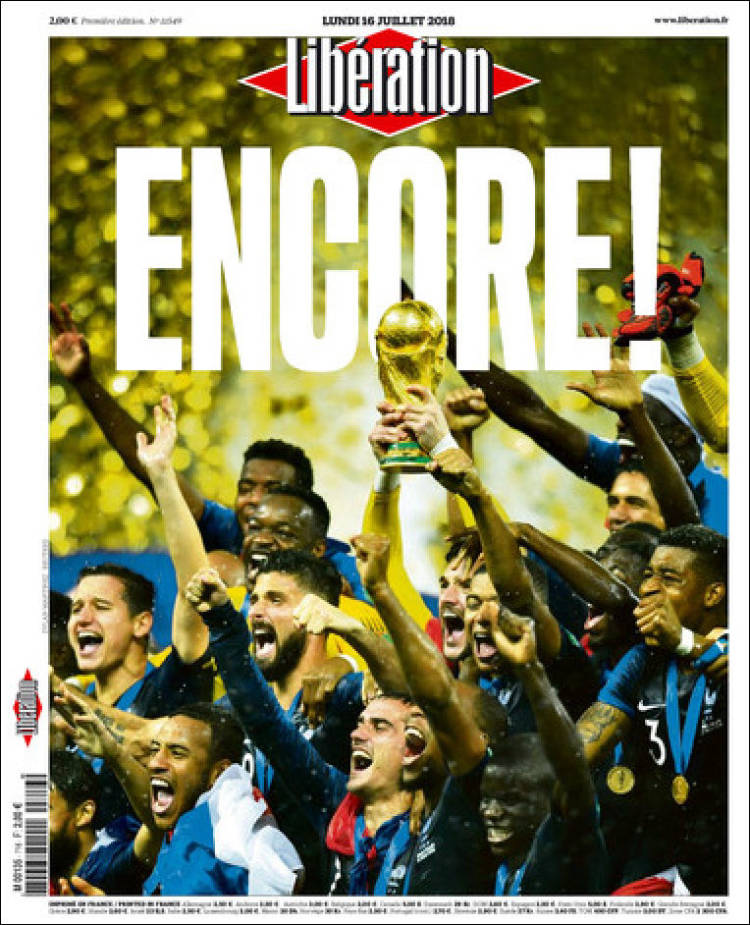 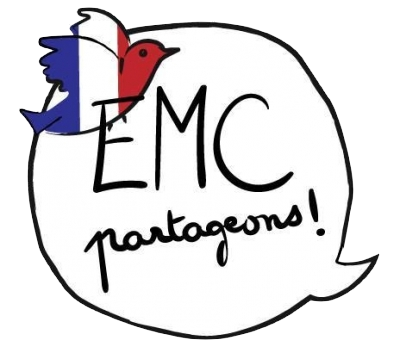 #InfosÀLaUne
Crédits : Libération | Date : 16/07/2018
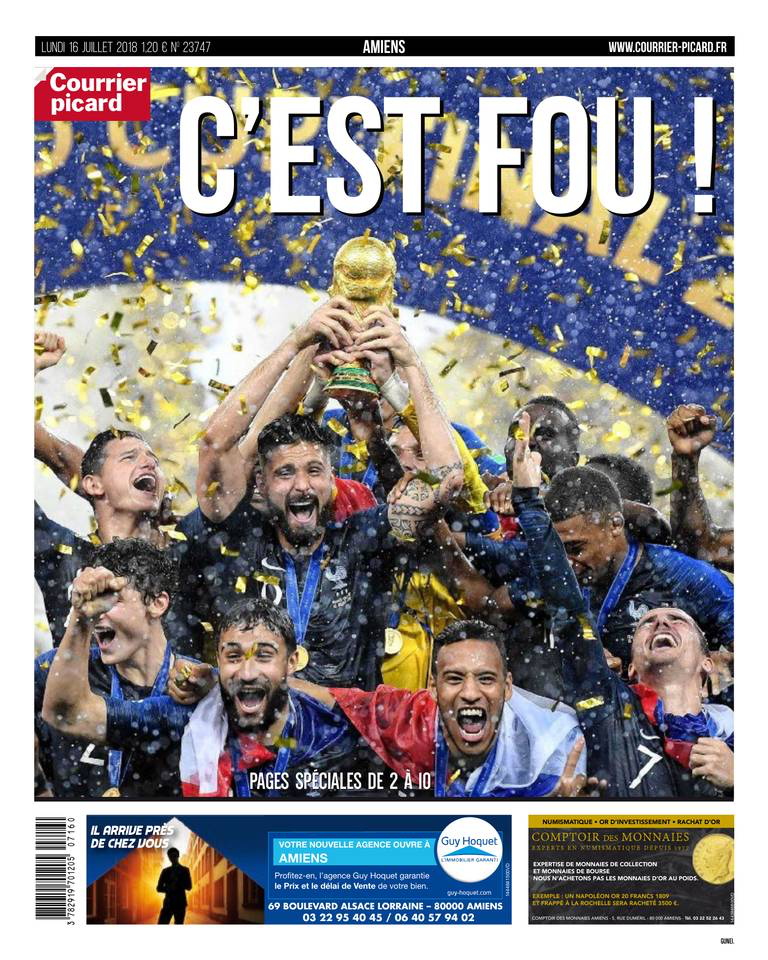 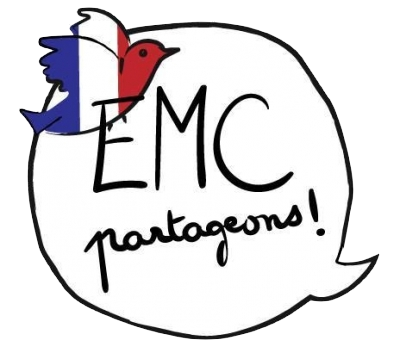 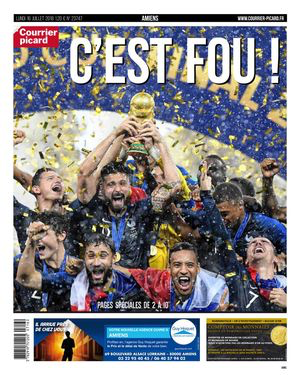 #InfosÀLaUne
Crédits : Courrier Picard| Date : 16/07/2018
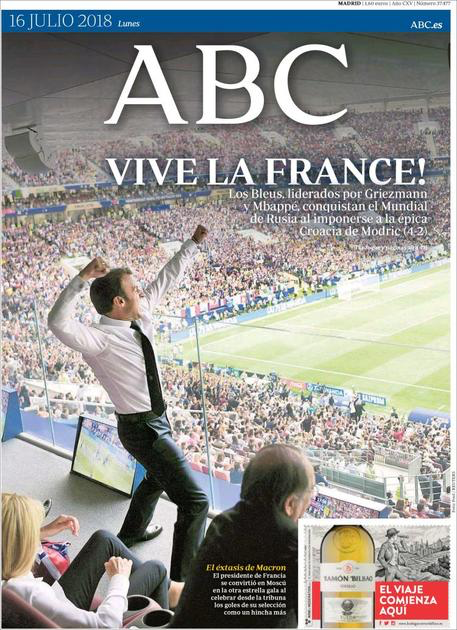 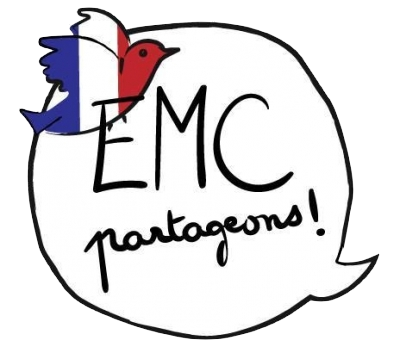 Crédits : ABC | Date : 16/07/2018
Espagne
#InfosÀLaUne
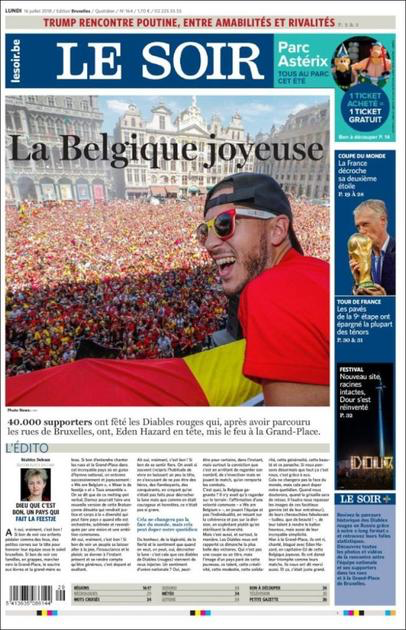 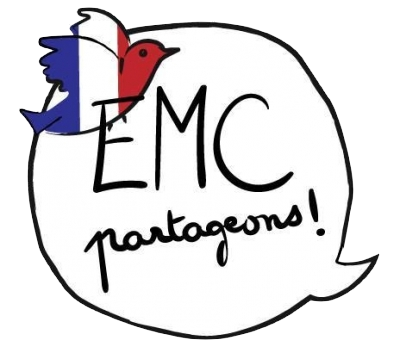 Crédits : Le Soir l Date : 16/07/2018
Belgique
#InfosÀLaUne